Материалы для подготовки к ОГЭ (география)
МКОУ СОШ№4
с. КИЕВКА
Гутор Г. Н.
Задание №1
На территории какой из перечисленных стран находится самая большая по площади низменность на Земле?
 
Выберите один из 4 вариантов ответа:
1)Канада
2) Бразилия
3)Китай
4)США
Задание №2
С какой из перечисленных стран Россия имеет как сухопутную, так и морскую границу?
 
Выберите один из 4 вариантов ответа:
1) Япония
2)Монголия
3)Белоруссия
4)Эстония
Задание №3
Для какой из перечисленных территорий России, расположенных в умеренном
климатическом поясе, характерен резко континентальный климат?
 
Выберите один из 4 вариантов ответа:
1)полуостров Камчатка
2)Приморье
3)Кольский полуостров
4)Забайкалье
Задание №4
Снежные лавины – одно из наиболее грозных и опасных природных явлений.
В каком из перечисленных регионов России снежные лавины представляют
наибольшую опасность?
 
Выберите один из 4 вариантов ответа:
1)Архангельская область
2)Чувашская Республика
3)Республика Северная Осетия – Алания
4)Калининградская область
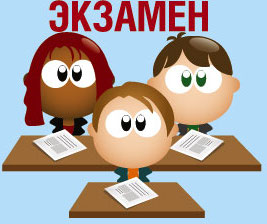 Задание №5
В  каком  из  перечисленных  регионов  России  угледобывающая промышленность является одной из основных отраслей хозяйства?
 
Выберите один из 4 вариантов ответа:
1)Республика Карелия
2)Астраханская область
3)Кемеровская область
4)Краснодарский край
Задание №6
Учёные-биологи должны исследовать места обитания популяций овцебыков,
белых медведей, некоторых видов птиц. Какой из перечисленных
заповедников им следует посетить для проведения исследовательской
работы?
 
Выберите один из 4 вариантов ответа:
1)Печоро-Илычский
2)Командорский
3)Магаданский
4)Остров Врангеля
Задание №7
В каком из перечисленных регионов России средняя плотность населения
наибольшая?
 
Выберите один из 4 вариантов ответа:
1) Республика Карелия
2)Мурманская область
3)Ростовская область
4)Камчатский край
Задание №8
В каком году из перечисленных на постоянное место жительства в Россию из других стран въехало наименьшее число людей?
 
Выберите один из 4 вариантов ответа:
1) 2009 г.
2)2010 г.
3)2011 г.
4)2012 г
Задание №9
Определите величину миграционного прироста населения России в 2013 г.
Ответ запишите в виде числа.
Запишите число:
1)Ответ:
Задание №10
Какой из перечисленных городов, показанных на карте, находится в зоне действия антициклона?
 
Выберите один из 4 вариантов ответа:
1)Москва
2)Ростов-на-Дону
3)Салехард
4)Архангельск
Задание №11
Карта погоды составлена на 12 апреля 2013 г. В каком из перечисленных городов, показанных на карте, на следующий день наиболее вероятно существенное похолодание?
 
Выберите один из 4 вариантов ответа:
1)Тюмень
2) Омск
3)Сыктывкар
4)Пермь
Задание №12
Охране речных вод от загрязнения способствует 
Выберите один из 4 вариантов ответа:
1) ограничение использования удобрений в бассейнах рек
2)осушение болот в верховьях рек
3)размещение водоёмких производств на берегах рек
4) вырубка лесов в долинах рек
Задание №13
В каком из перечисленных высказываний содержится информация
о воспроизводстве населения в Республике Башкортостан?
 
Выберите один из 4 вариантов ответа:
1)Доля сельского населения в общей численности населения Республики Башкортостан на 1 января 2011 г. составляла примерно 40%.
2)В январе – сентябре 2011 г. число выбывших за пределы Республики
Башкортостан составило 25,3 тыс. человек, а число прибывших на постоянное место жительства в Республику Башкортостан – 21,5 тыс.
человек.
3) За январь – сентябрь 2011 г. в Республике Башкортостан родилось 41 708 человек, а умер 41 401 человек.
4)Численность населения в Республике Башкортостан на 1 января 2011 г. составляла 4066 тыс. человек.
Задание №14
Определите, какая горная вершина имеет географические координаты 46° с.ш. 7° в.д.
Запишите ответ:
1)Ответ:
Задание №15
Прочитайте текст и выберите те фразы, которые отвечают на вопрос: "Почему в Чили часто происходят землетрясения?"
В конце февраля 2010 г. в Тихом океане на глубине 55 километров у побережья Чили, в 115 километрах к северу от города Консепсьон, произошло  сильное  землетрясение  магнитудой  8,8.  В  результате землетрясения и последовавшего за ним цунами погибло более 500 человек. Примерно год спустя, 1 марта 2011 г., на севере Чили зафиксировано
землетрясение  магнитудой  5,2.  Эпицентр  землетрясения  находился в 116 километрах восточнее города Икике. Его очаг находился на глубине 99 километров. Сведений о жертвах и разрушениях не поступало
Выберите несколько из 7 вариантов ответа:
1)Территория Чили находится в пределах «Тихоокеанского огненного кольца», где часты землетрясения.
2)Чили находится в зоне контакта литосферных плит.
3)Чили расположена в сейсмическом поясе. Это полоса, в пределах которой могут возникать очаги землетрясений.
4)Эта территория находиться в горах.
5)Эта территория находится в области кайнозойской складчатости.
6)В Чили, Мексике, Японии часто происходят землетрясения.
7)Чили расположена в зоне влияния Эль-Ниньо.
ПРОВЕРЬ!